Детям о космосе . 
Опытно-экспериментальная деятельность.
МБДОУ № 57
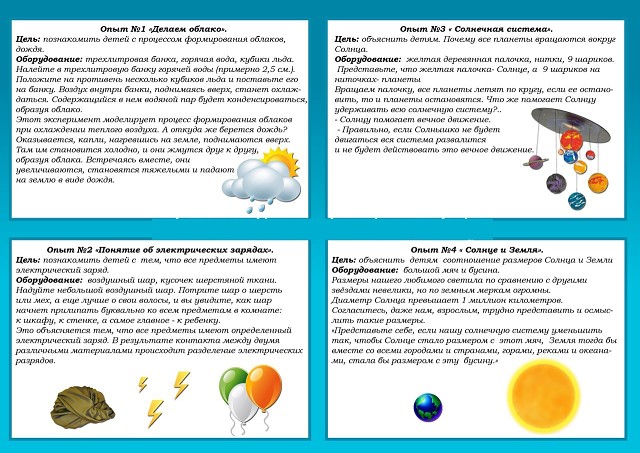 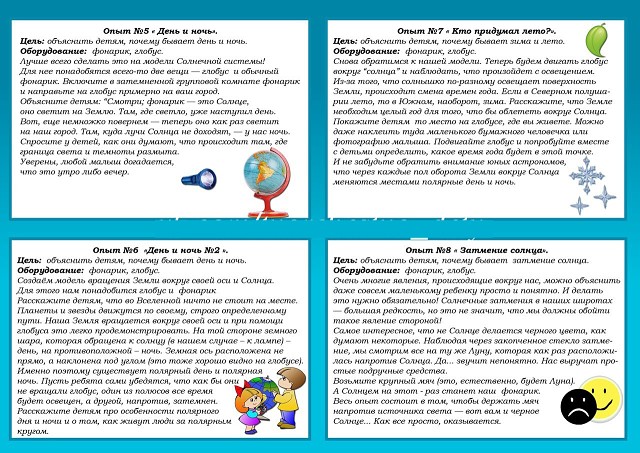 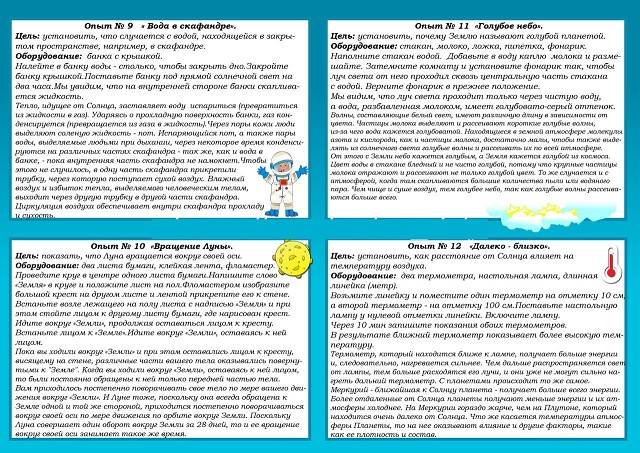 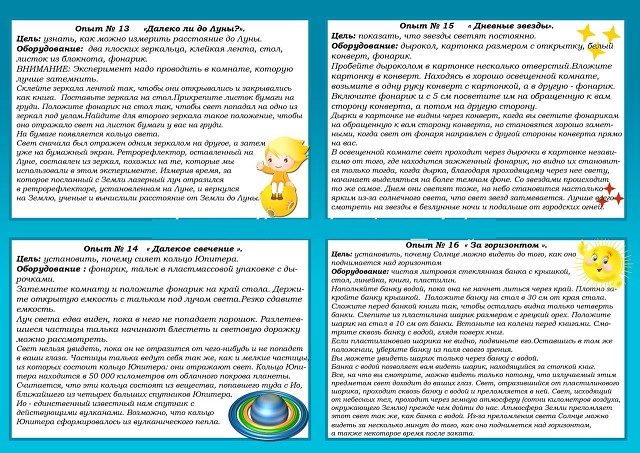 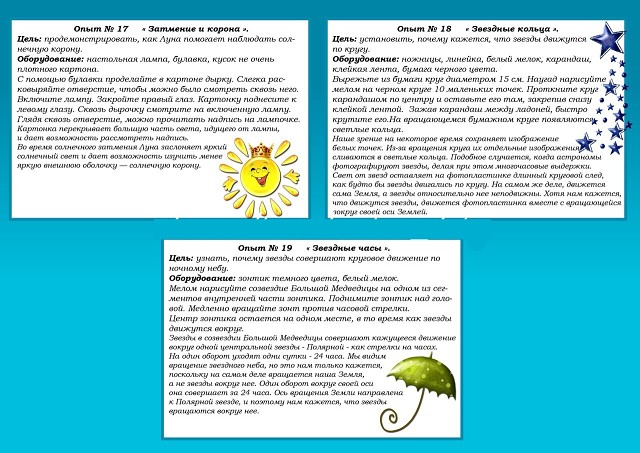